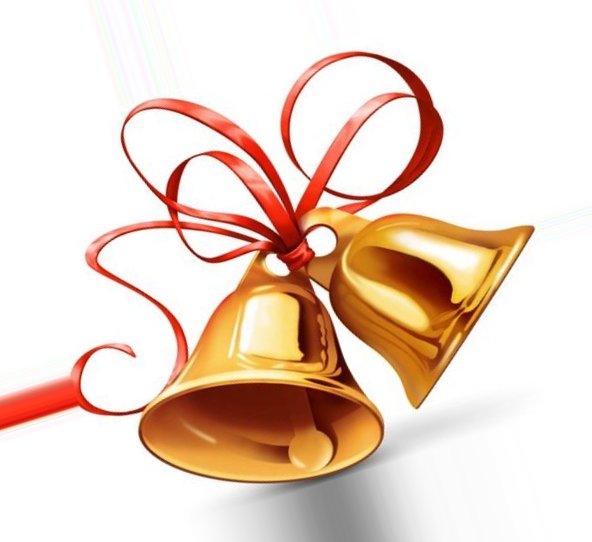 Девиз исследователя
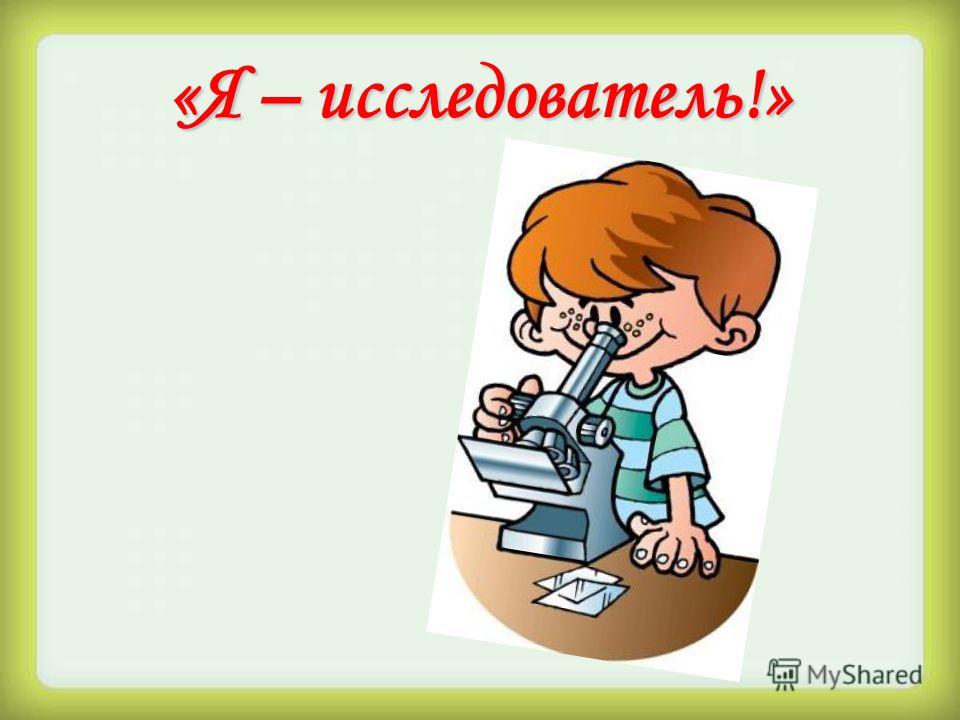 Чтобы видеть все вокруг,
Надо быть внимательным.
Окружающий нас мир 
Очень привлекательный.
 
Ты березке   улыбнись,
Солнышку обрадуйся,
Руку другу протяни - 
Вот и замечательно!
Алгоритм определения падежа имени существительного
1. Найти слово, от которого зависит имя существительное.

2. Поставить от него вопрос к имени существительному.

3. По вопросу определить падеж.
Девиз исследователя
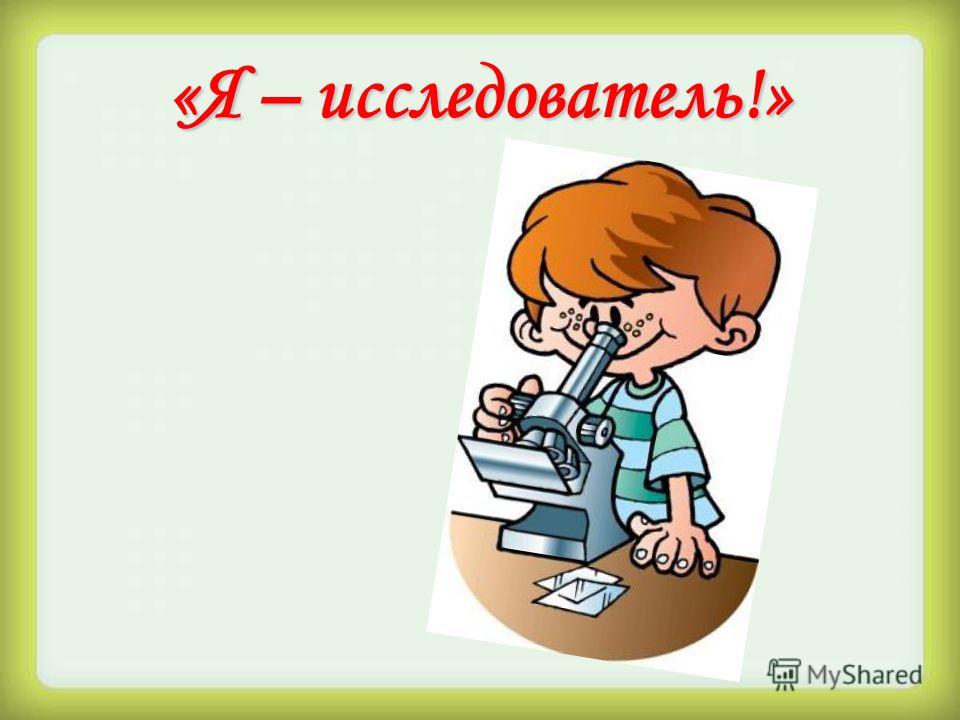 Чтобы видеть все вокруг,
Надо быть внимательным.
Окружающий нас мир 
Очень привлекательный.
 
Ты березке   улыбнись,
Солнышку обрадуйся,
Руку другу протяни - 
Вот и замечательно!
Дательный падеж 
имени существительного
Как хорошо уметь читать!
Не надо к  маме приставать…
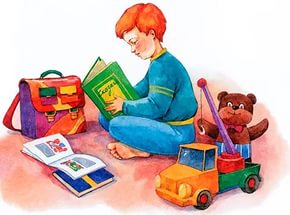 Д.п.
приставать
к маме
Осень! Обсыпается весь наш бедный сад,
Листья пожелтелые по ветру летят.
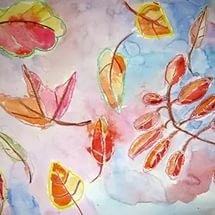 Д.п.
летят
по ветру
Иногда я размечтаюсь
И подарки всем несу:
Братику, сестричке, псу…
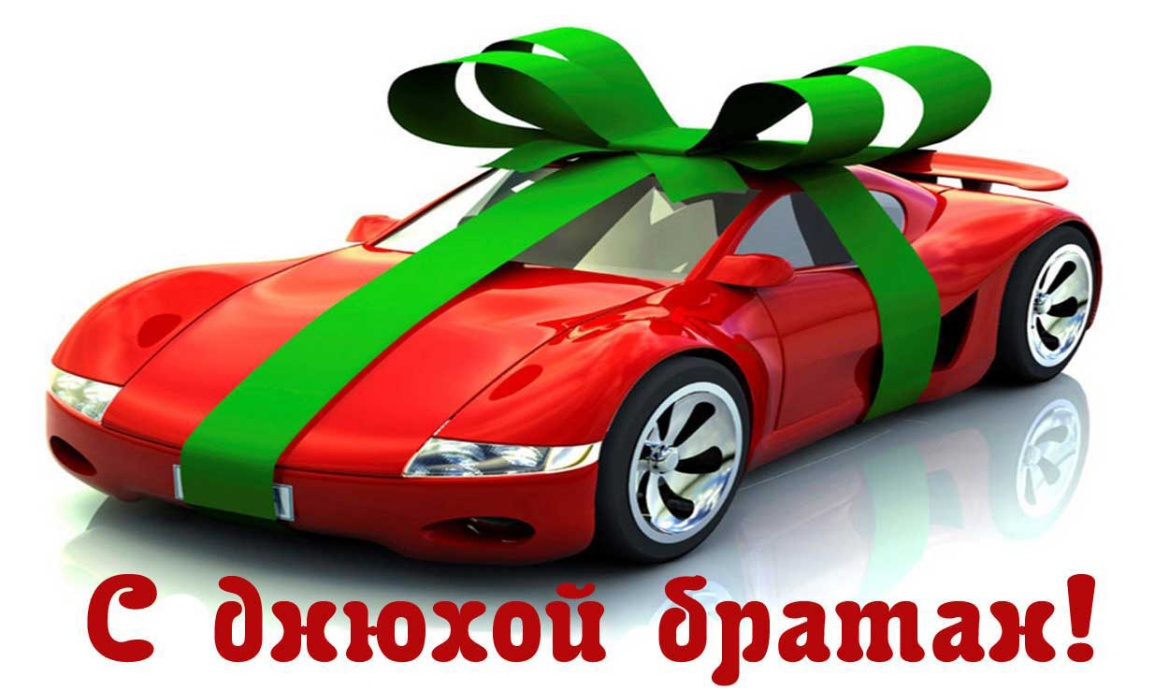 Д.п.
несу
братику
Дательный падеж
дать
слово -помощник
кому? чему?
вопросы
К, ПО
предлоги
Ум да разум надоумят сразу.
Нет ума, считай калека.
Сила уму уступает.
Старость придет – веселье на ум не пойдет.
Всяк живи своим умом.
Что на уме, то и на языке.
Ум да разум надоумят сразу.
Нет ума, считай калека.
Сила уму уступает.
Старость придет – веселье на ум не пойдет.
Всяк живи своим умом.
Что на уме, то и на языке.
Звательный падеж
Приплыла к нему рыбка, спросила:
«Чего тебе надобно,              ?»
старче
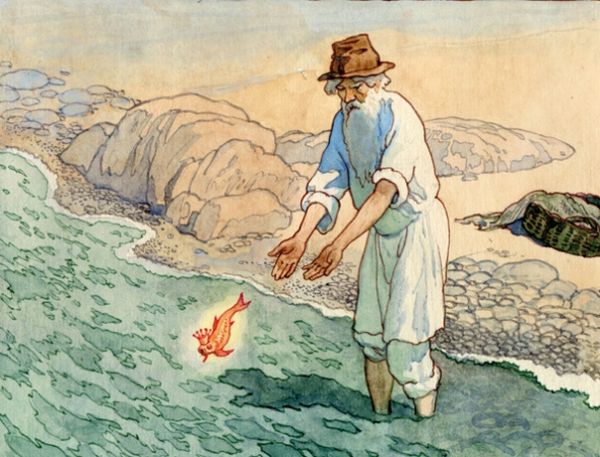 Самостоятельная работа
1 уровень – легкий
2 уровень - сложный
1 уровень
Р.п.
Д.п.
Р.п.
Д.п.
Р.п.
Р.п.
Д.п.
Р.п.
2 уровень
Дательный падеж имени 
существительного